Introduction to p block elements
ANAM MATEEN
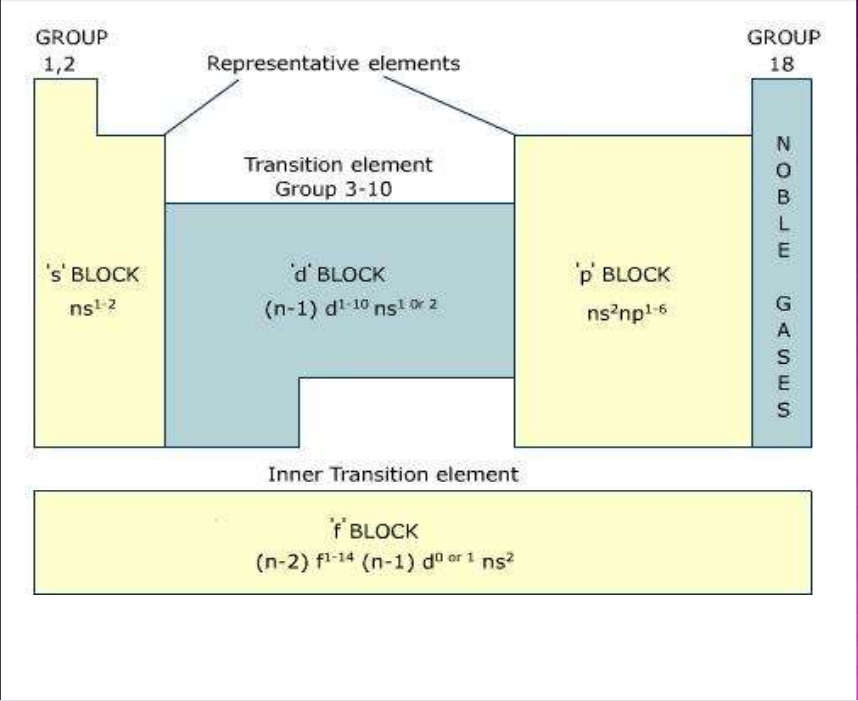 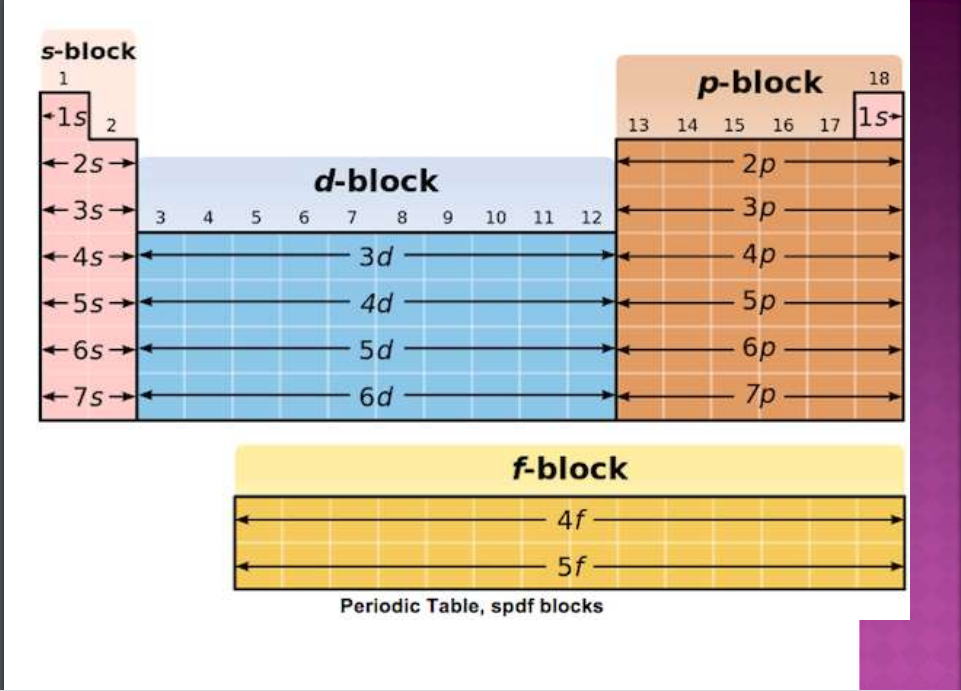 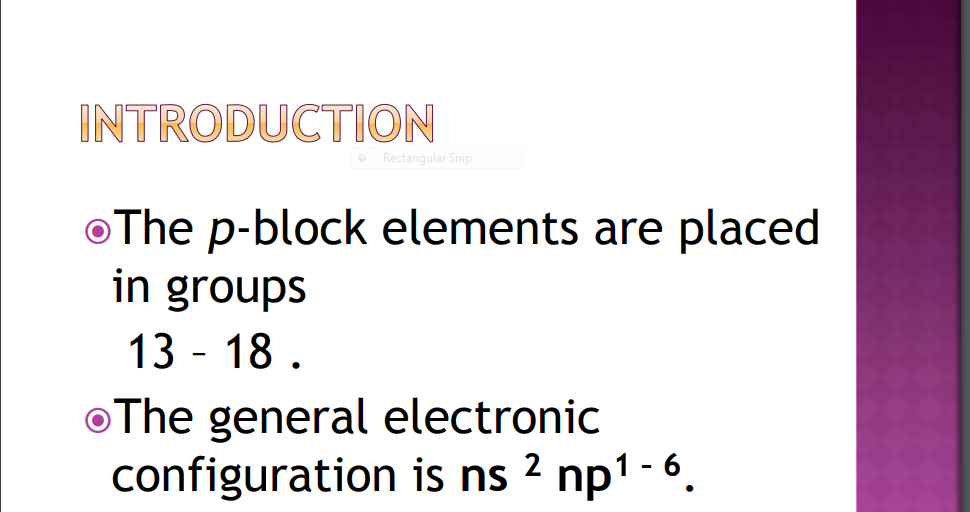 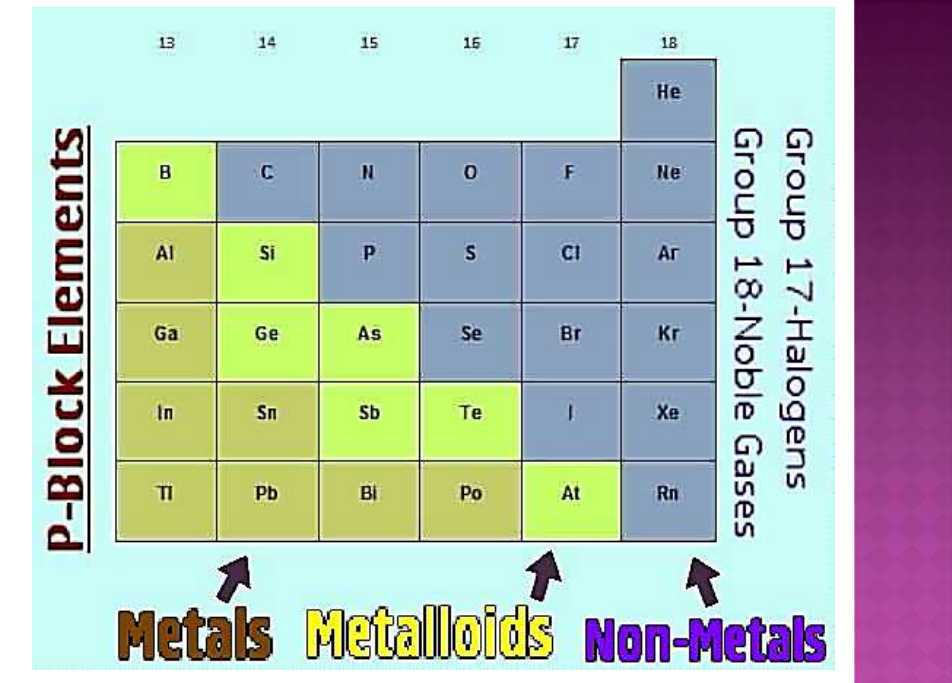 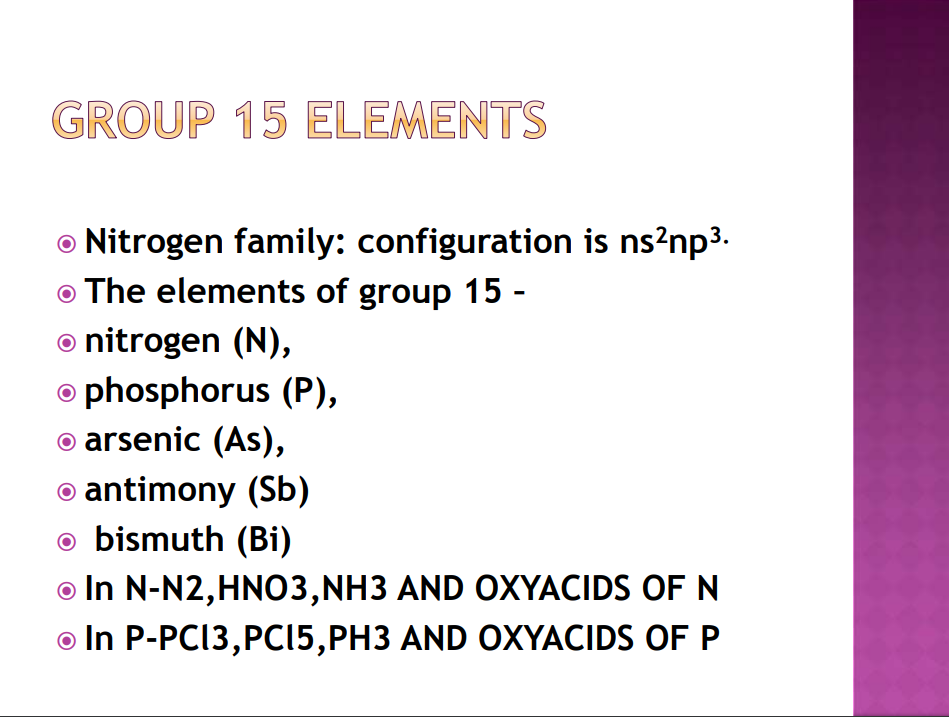 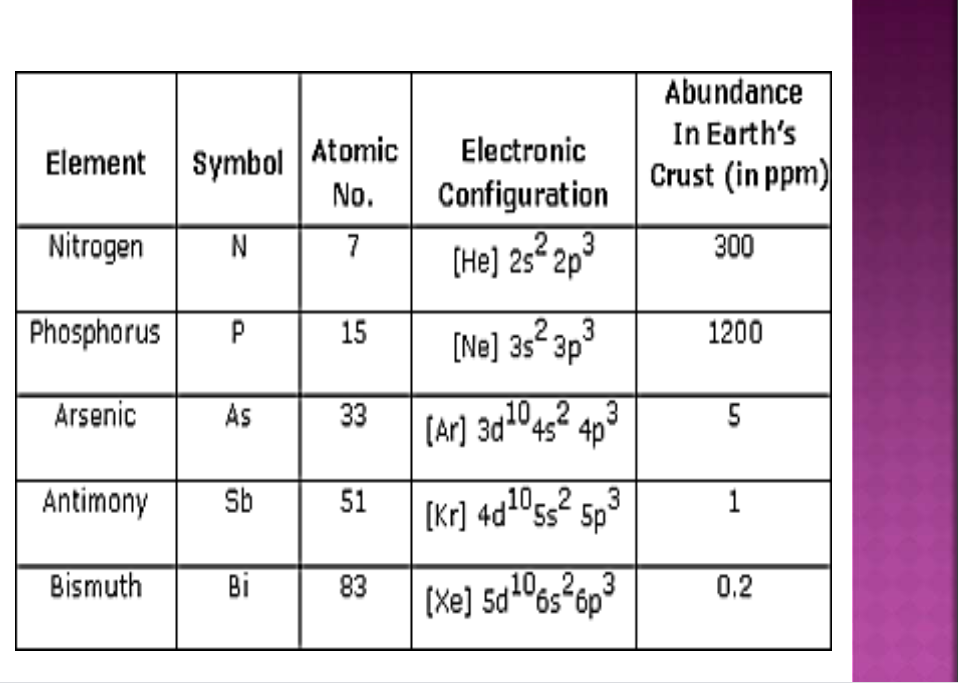 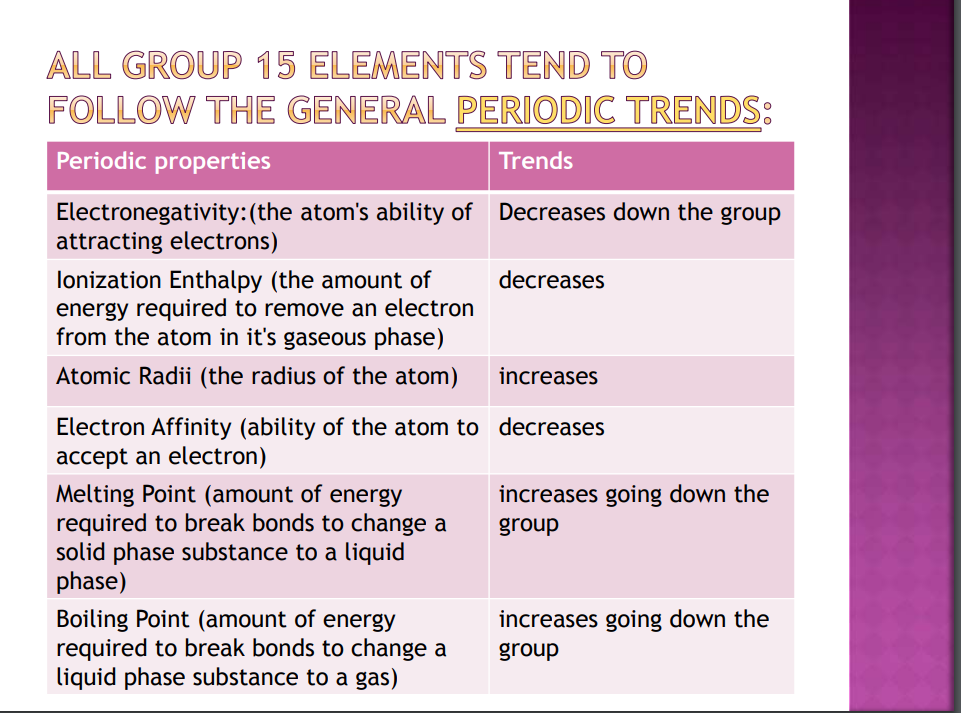 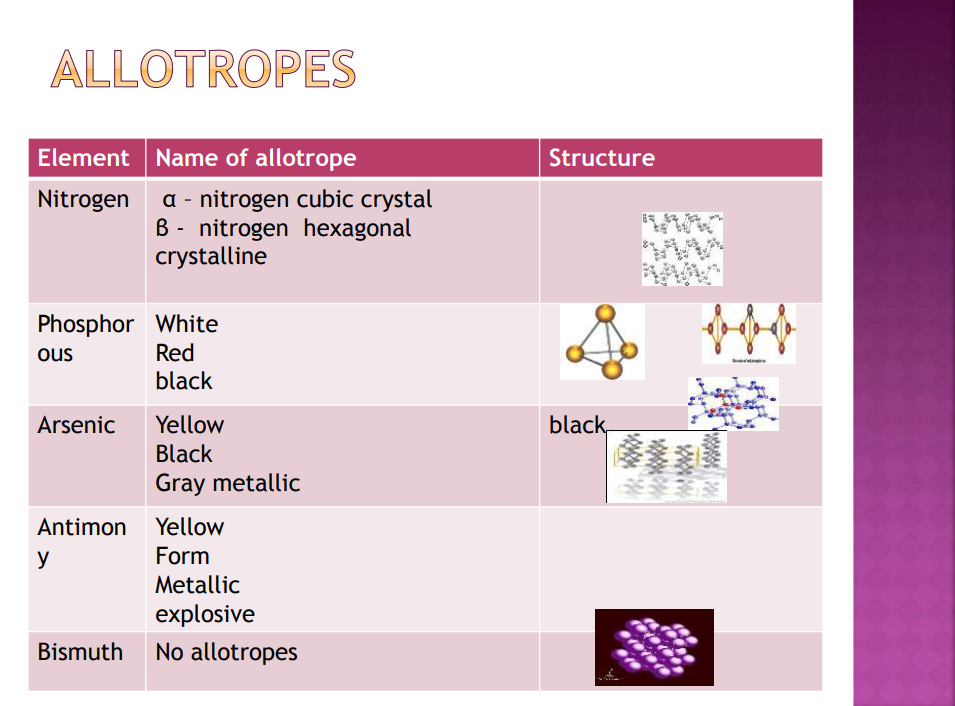 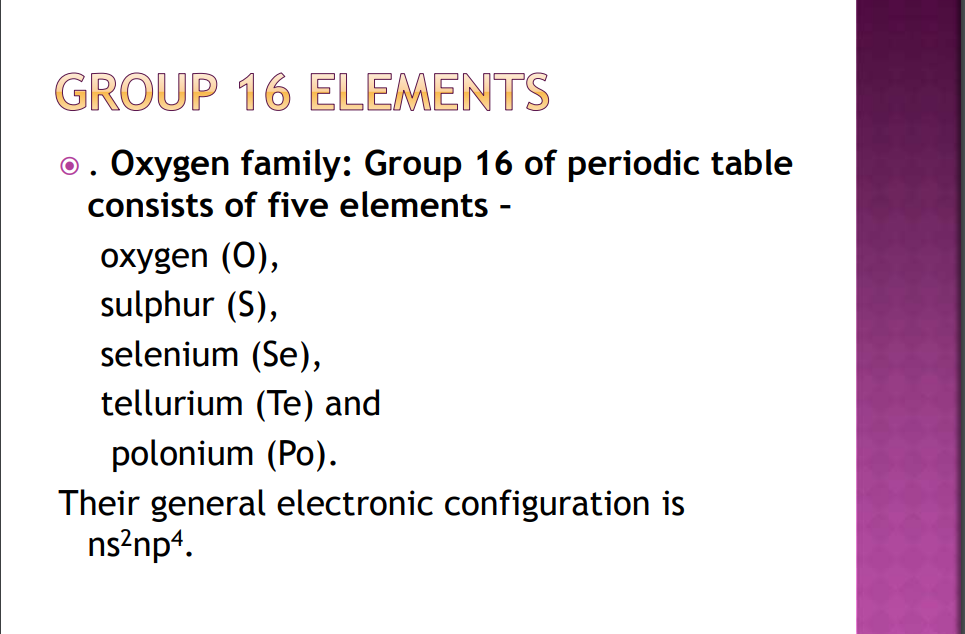 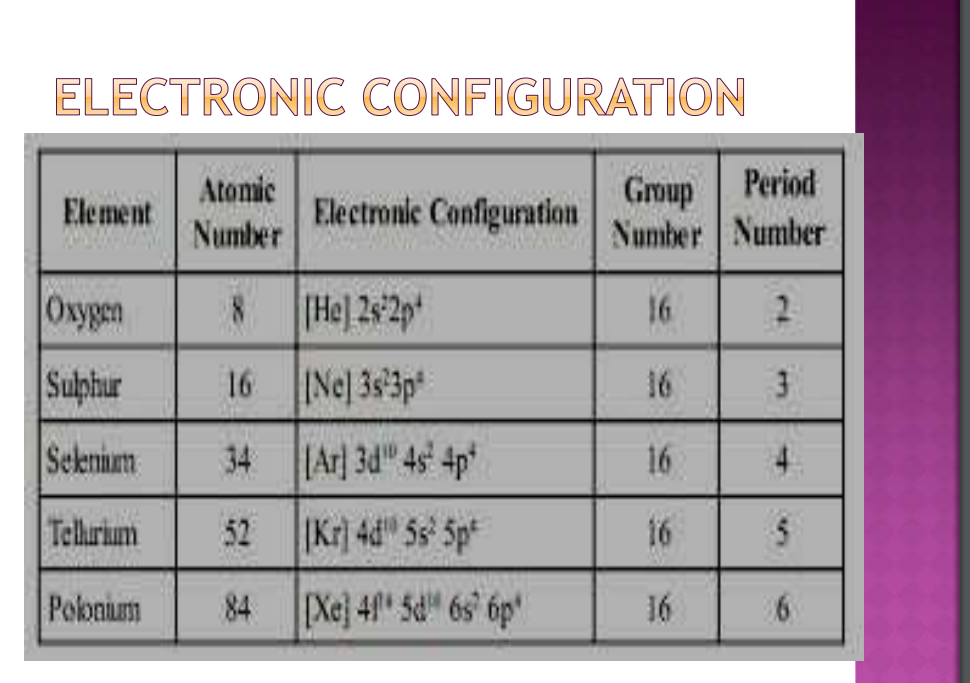 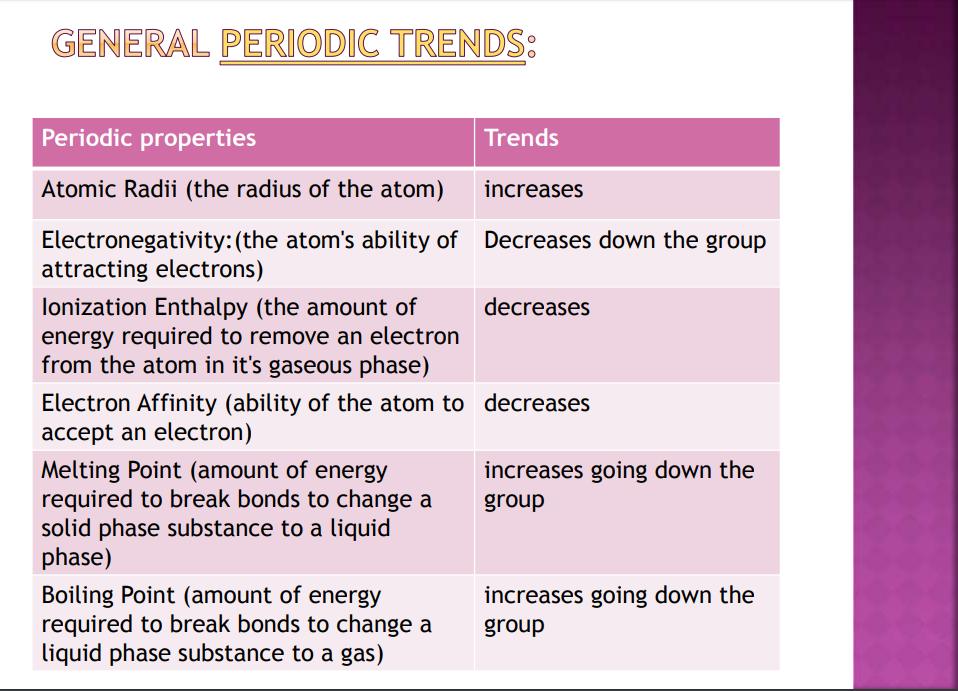 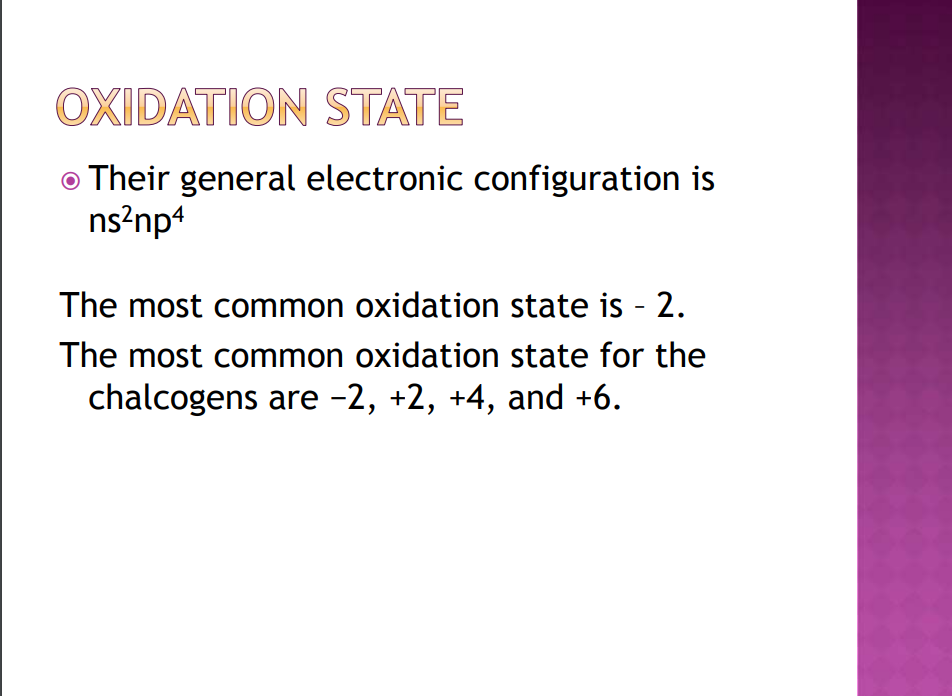 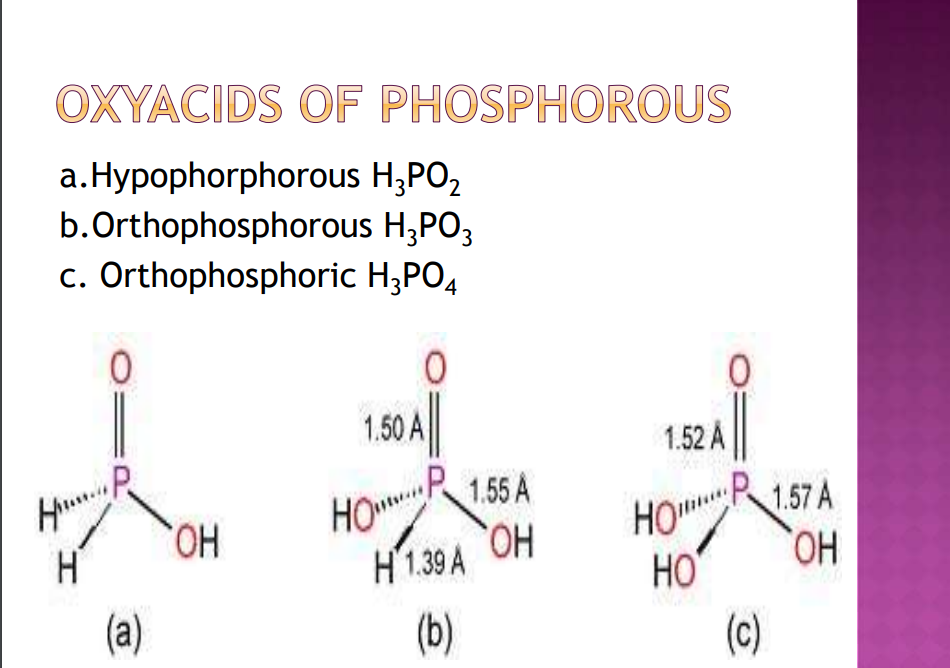 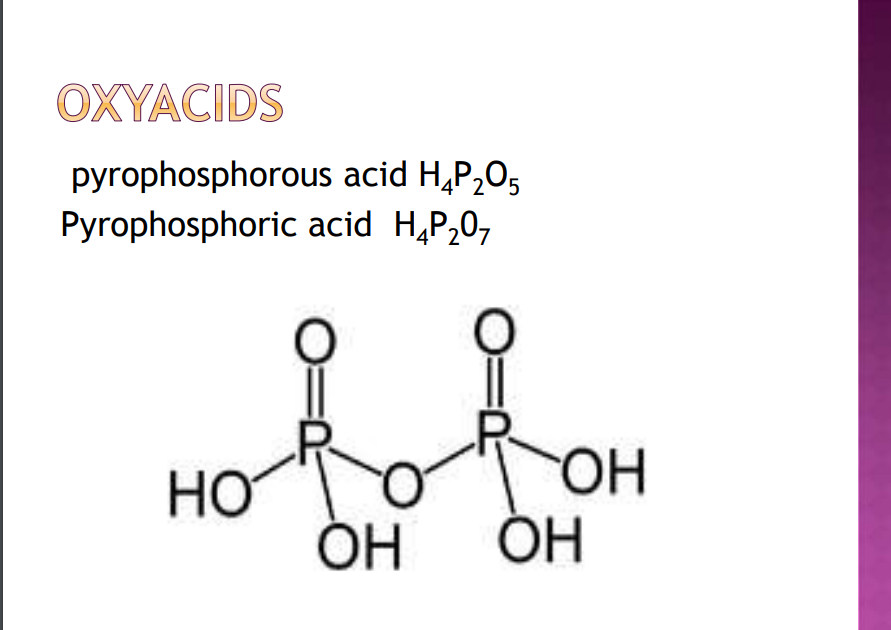 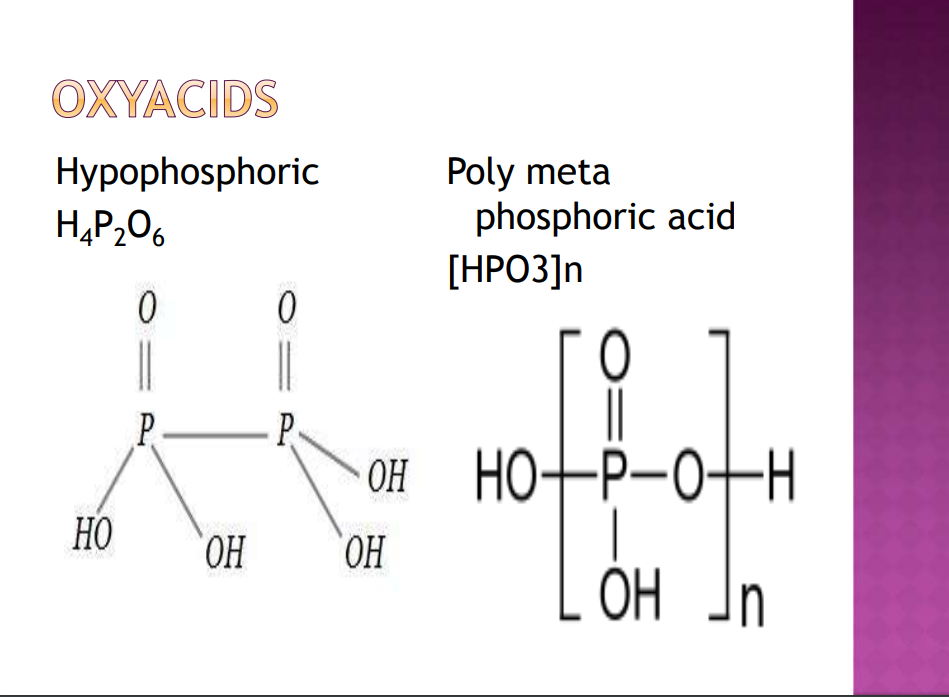 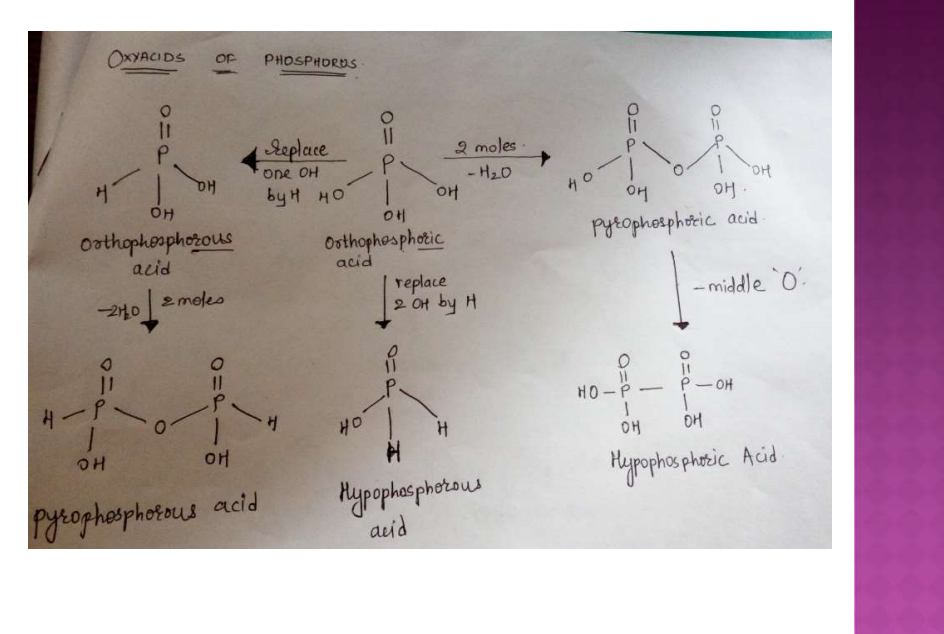 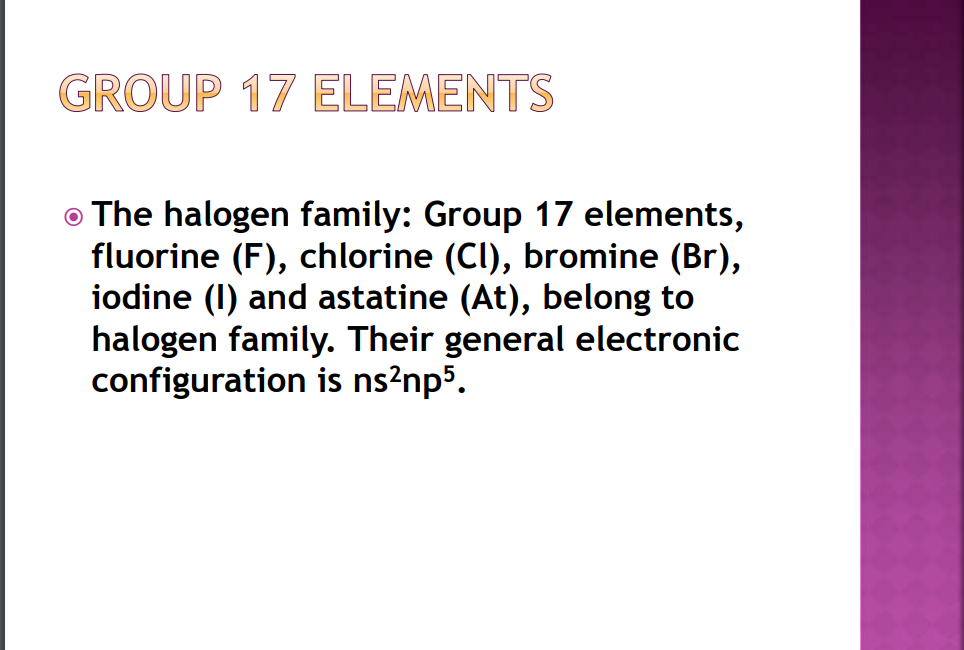 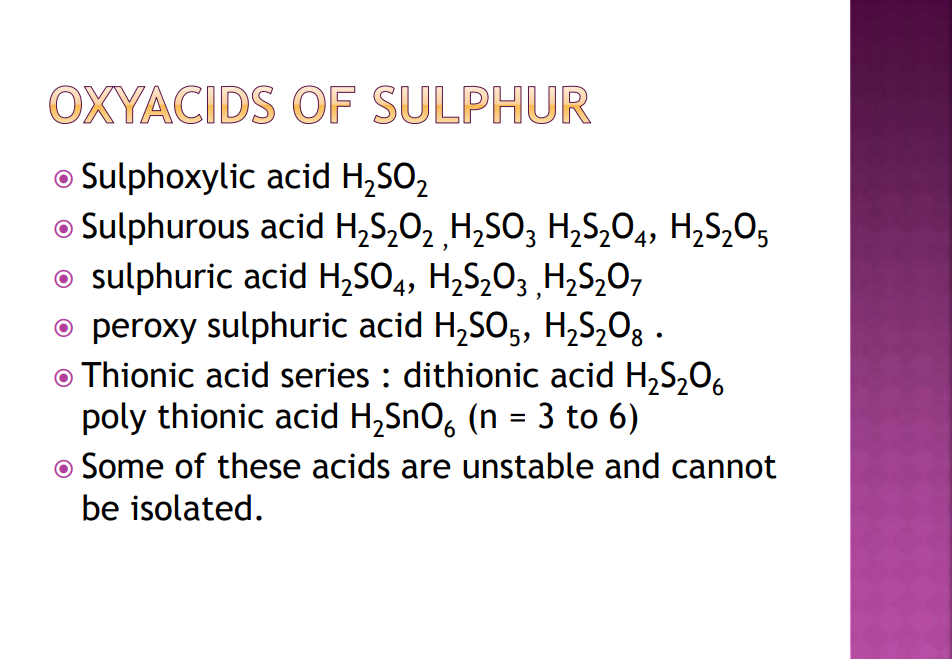 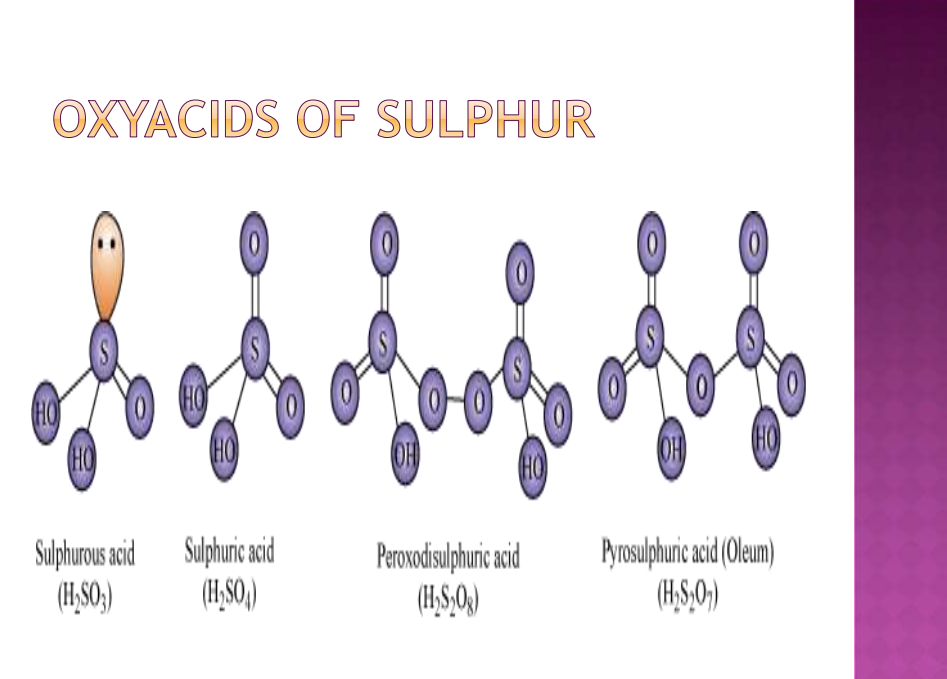 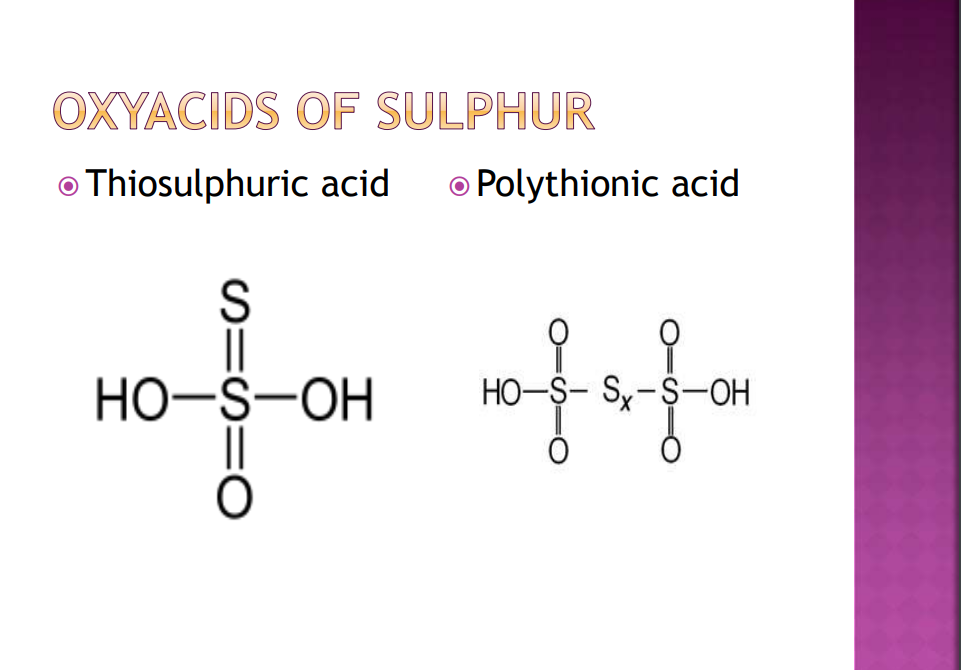 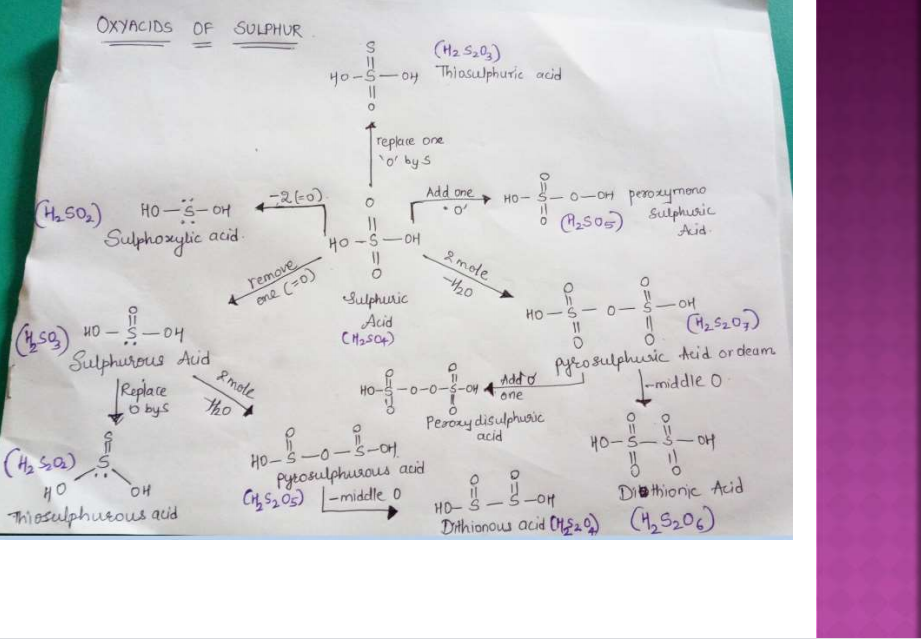 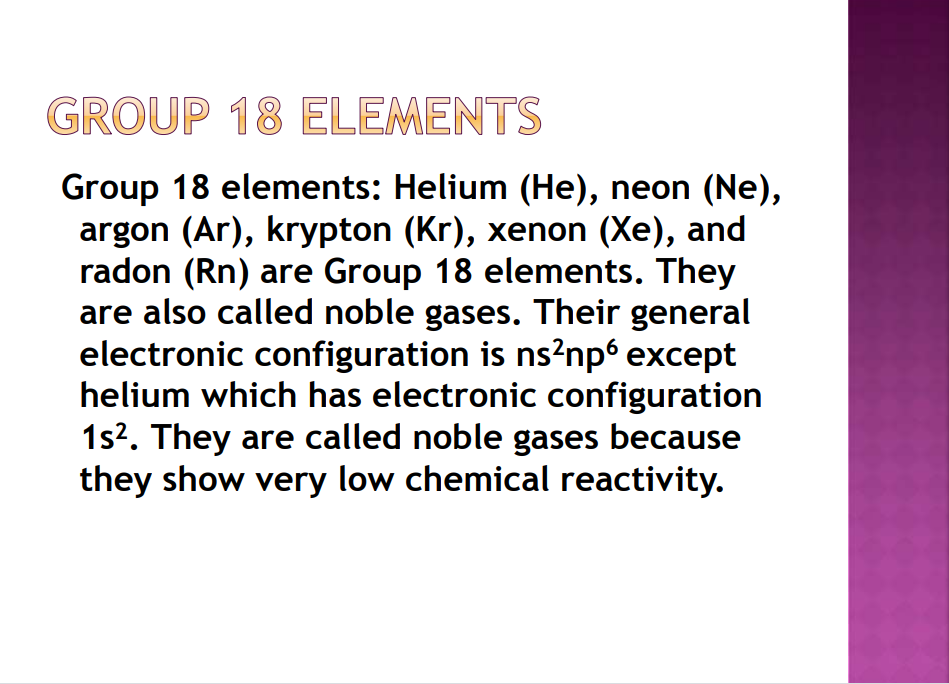 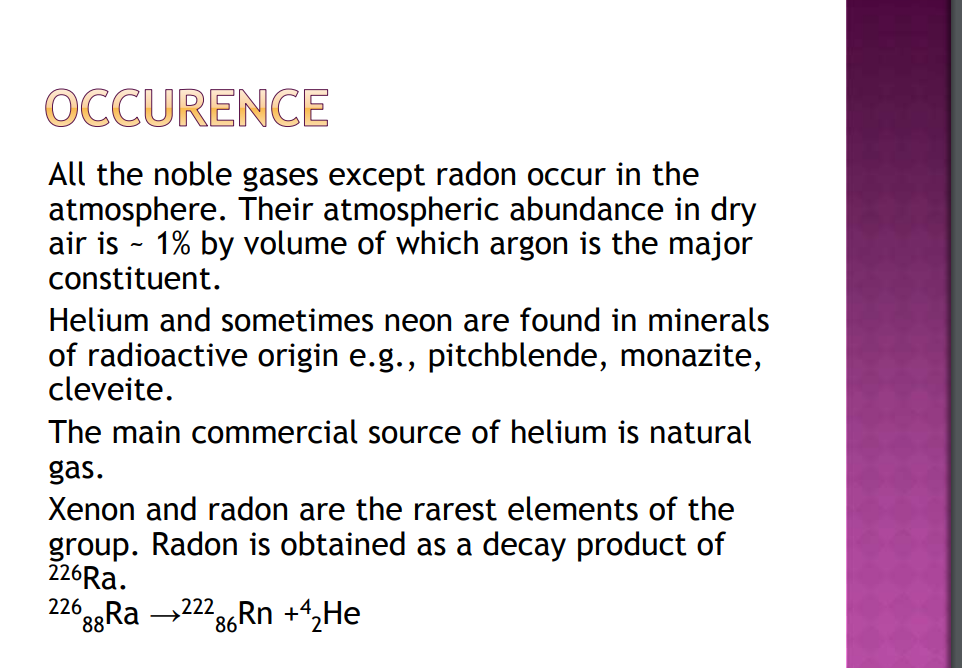 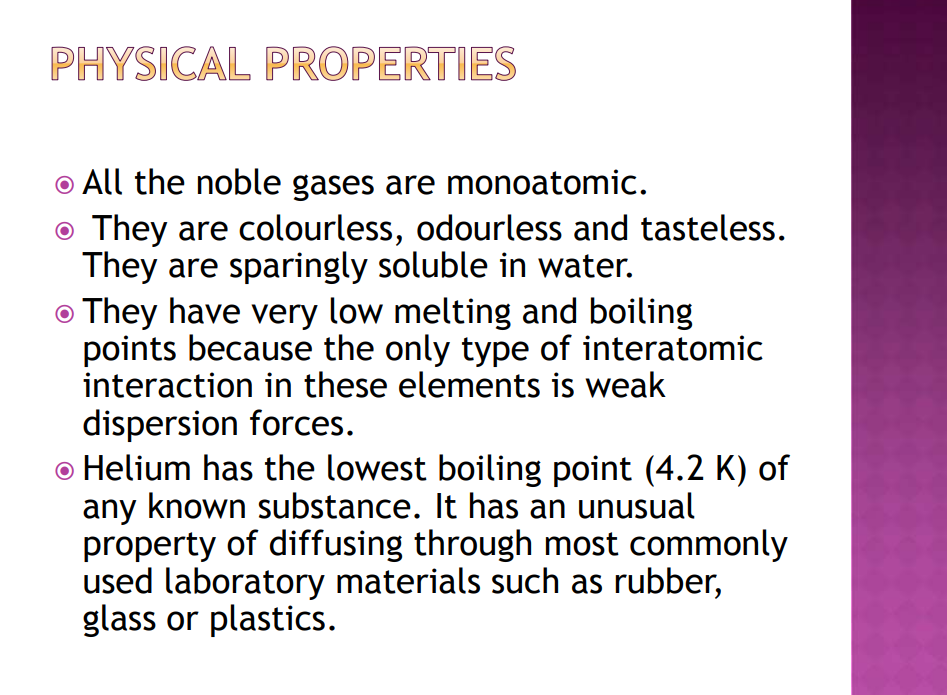 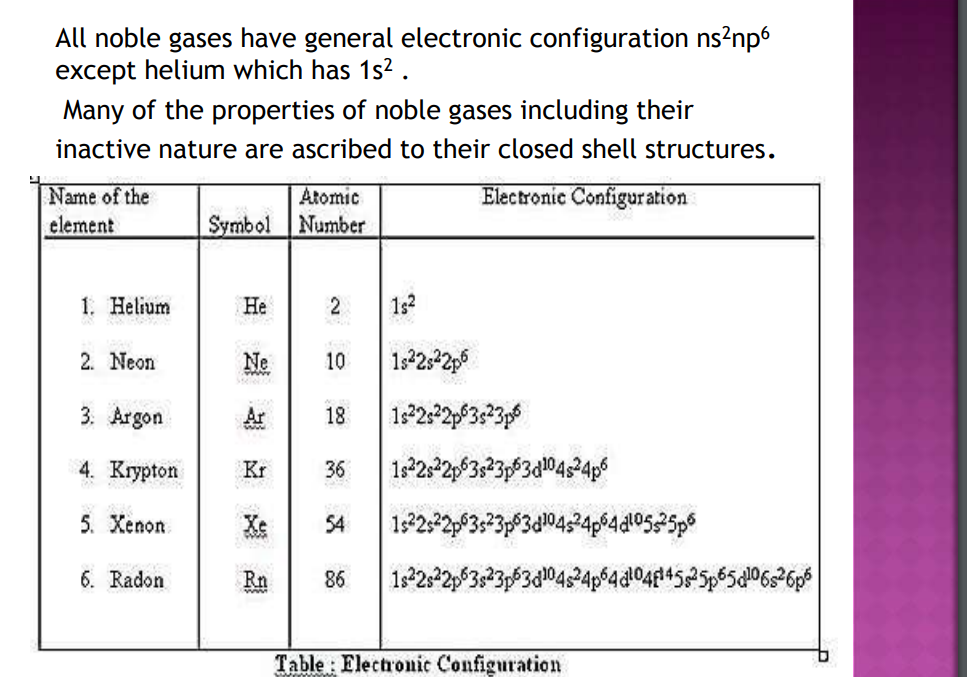 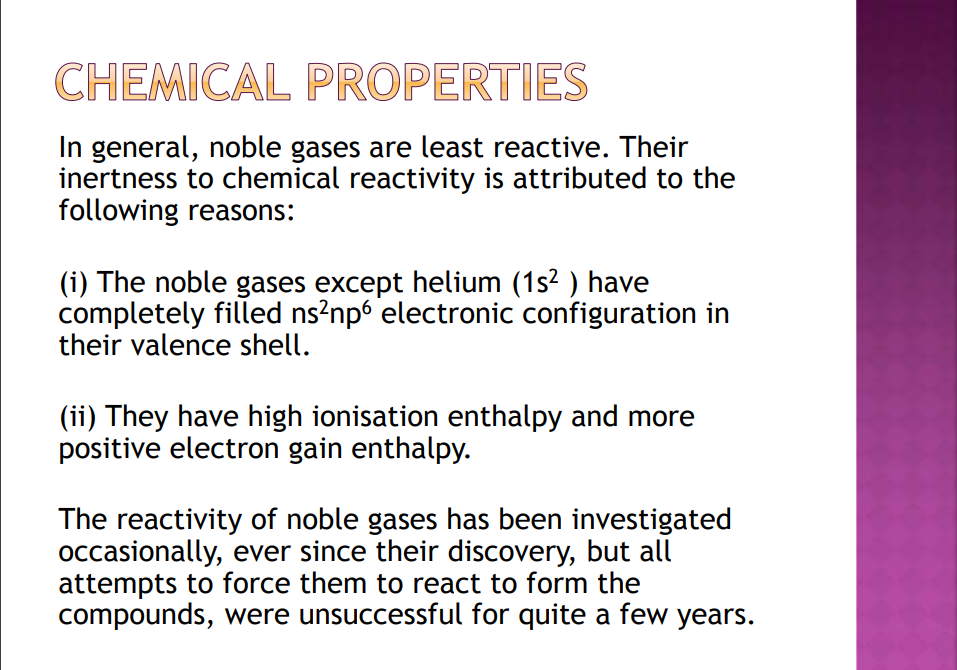 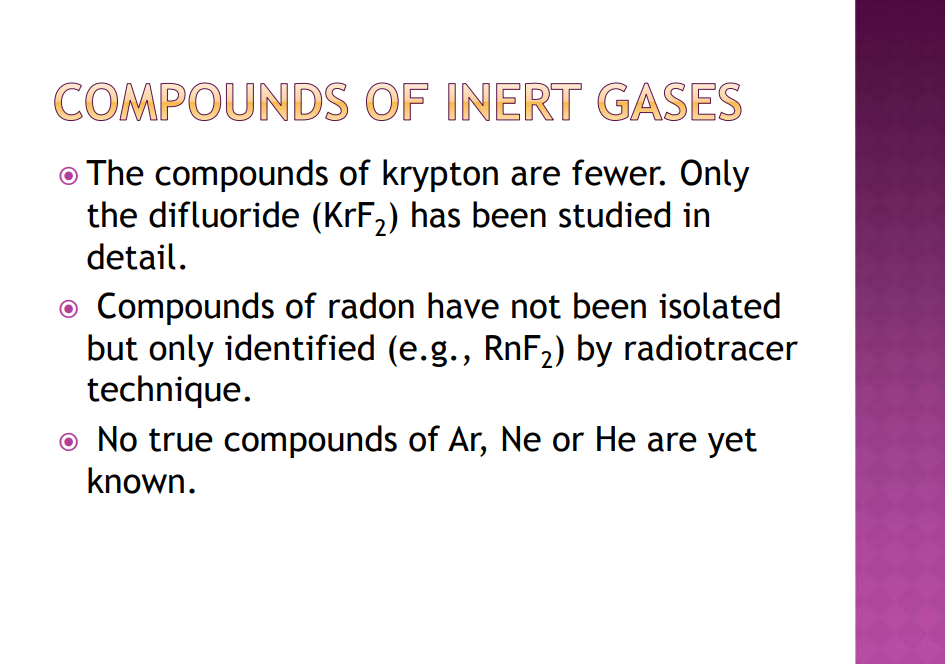 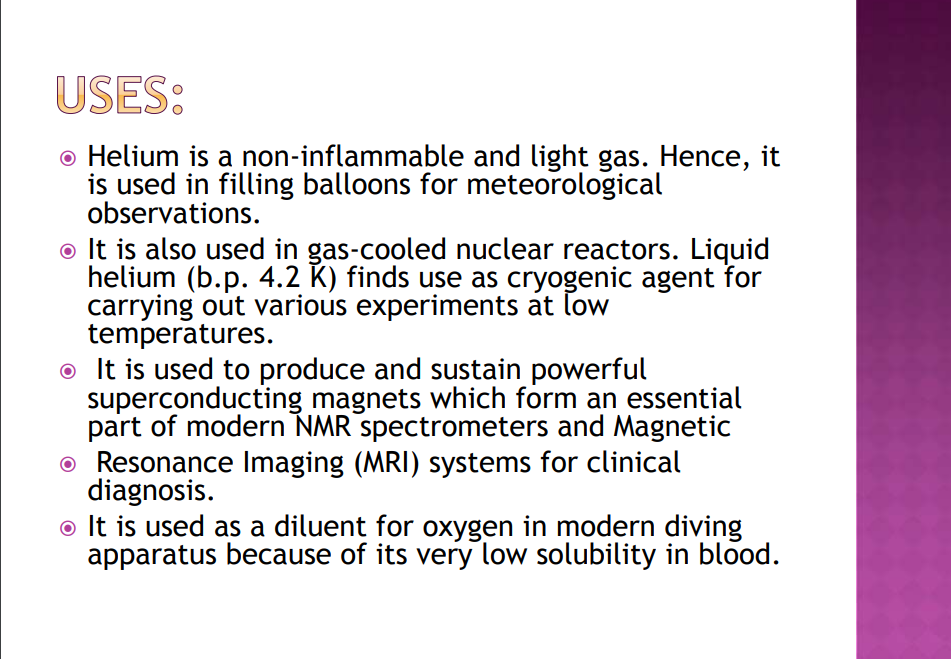